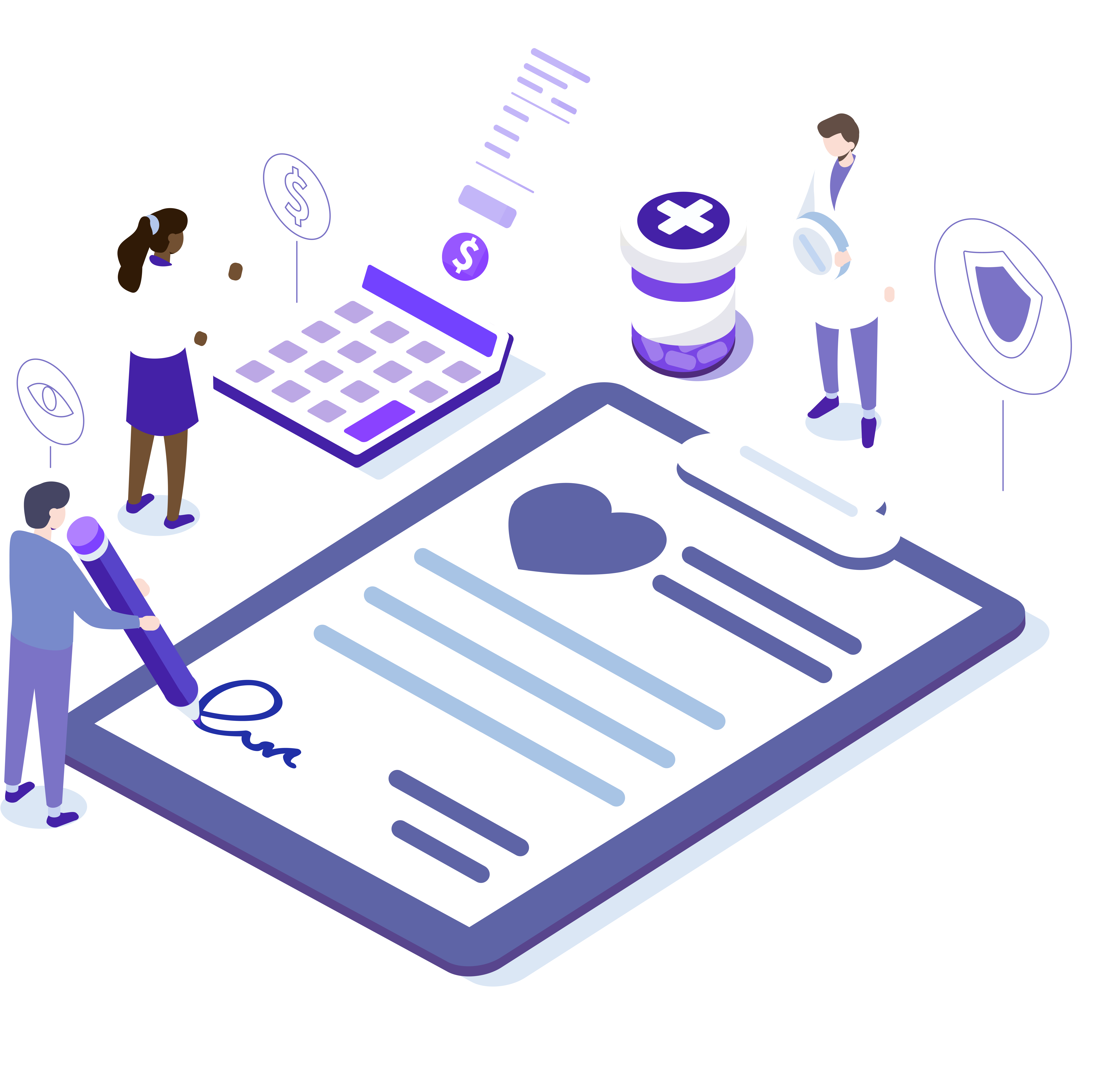 Health Care Price Transparency
March 2023
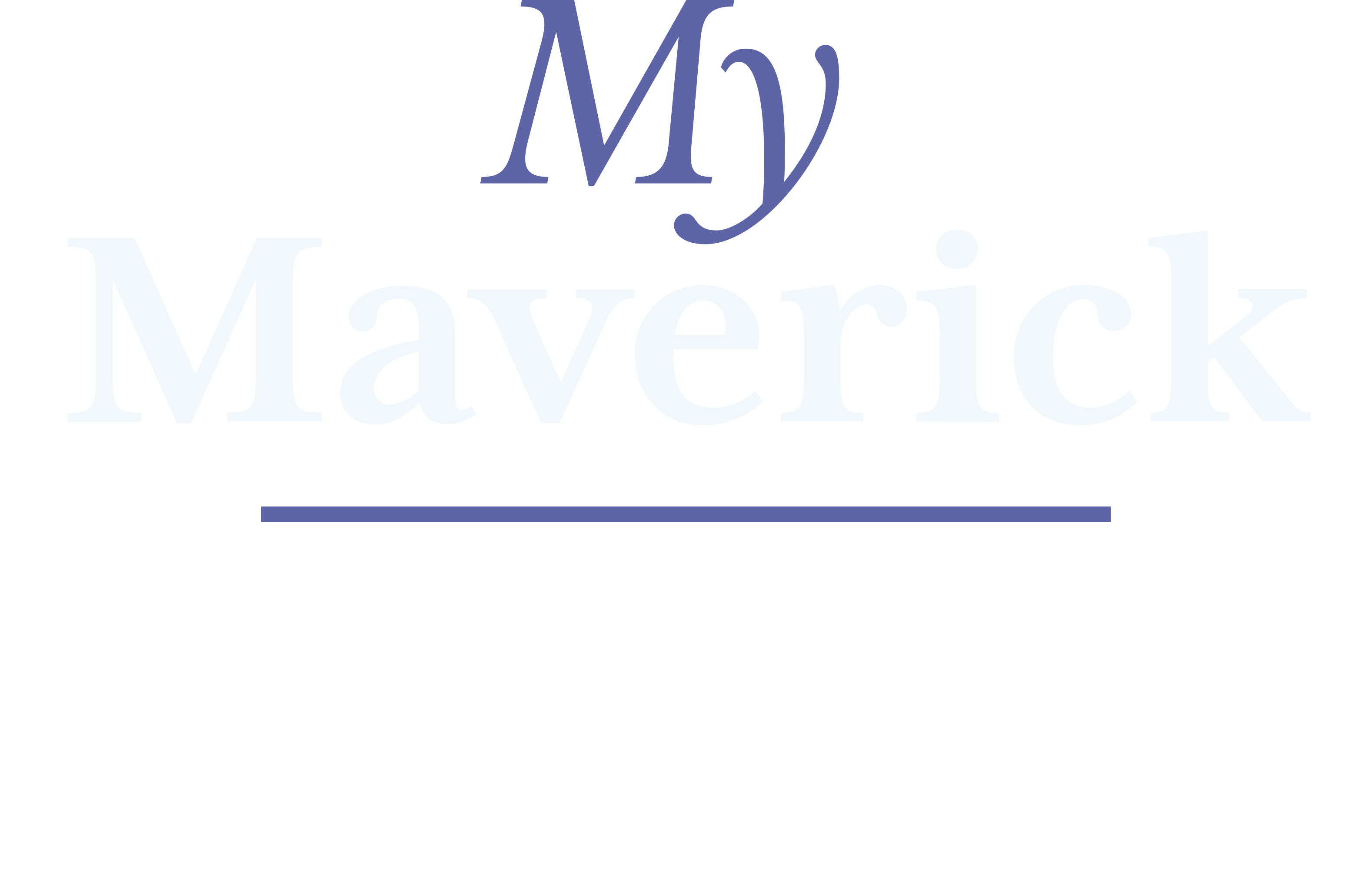 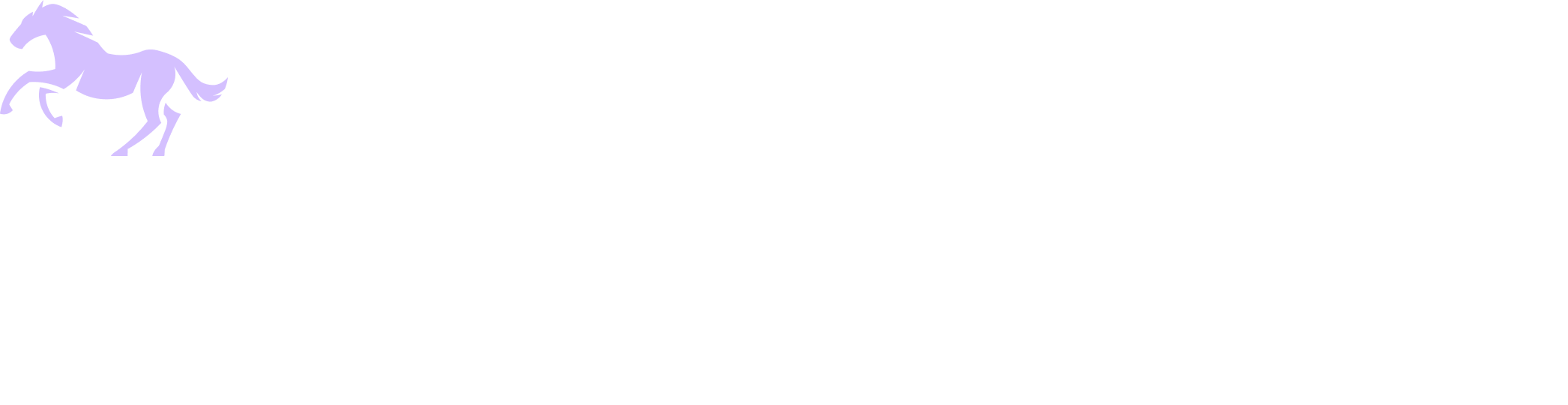 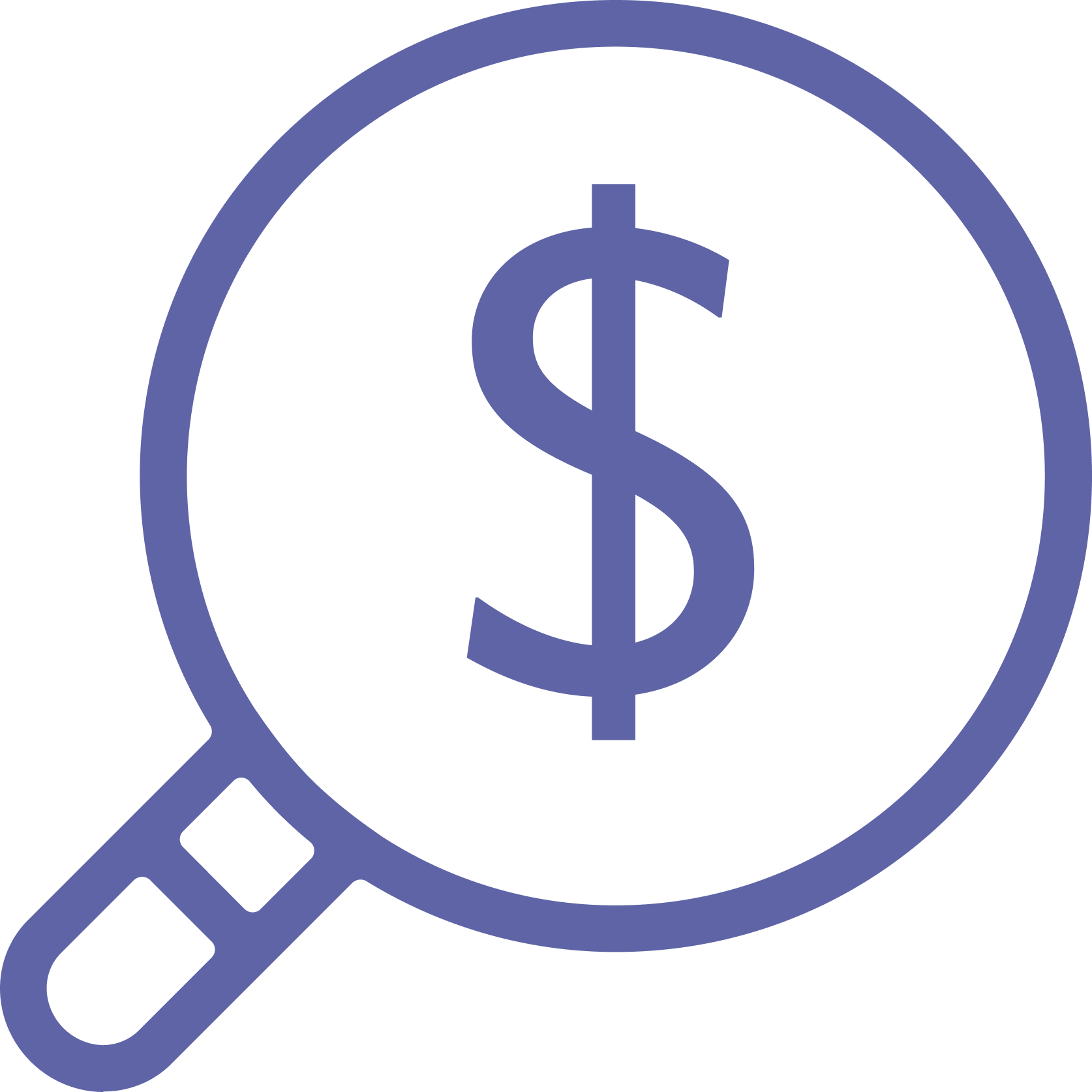 Price Transparency:
Knowing what things cost before you buy them
How is the government trying to put a price tag on health care?
1. Hospital Price Transparency Rule
2. Health Plan Transparency in Coverage Rule
3. No Surprises Act
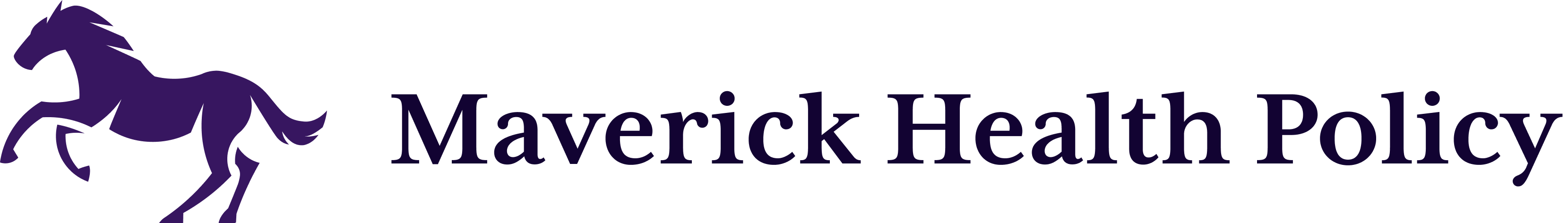 Price Transparency Oversight
Health Plan Transparency in Coverage Rule
Hospital Price Transparency Rule
No Surprises Act
Personalized good faith estimates and AEOBS for patients
Drug cost reporting
Online provider directories
Member ID cards
Continuity of care
No gag clause
Consumer-friendly format for 500 “shoppable” services in 2023, all remaining services in 2024
Three separate machine-readable files for all services in 2022
Shopping 
tool for
comparing costs
Machine-readable files for all covered items and services
Consumer-friendly format for 300 “shoppable” services
Negotiated rates in machine readable files
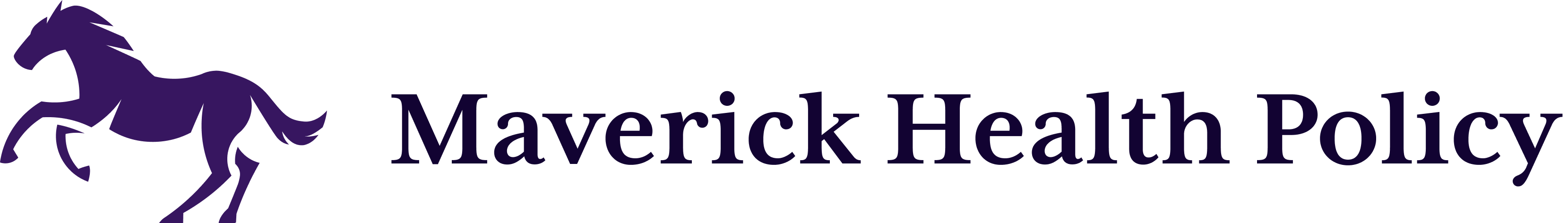 Hospital Price Transparency Rule
What: Hospitals must publicly display charges, including negotiated rates with payers
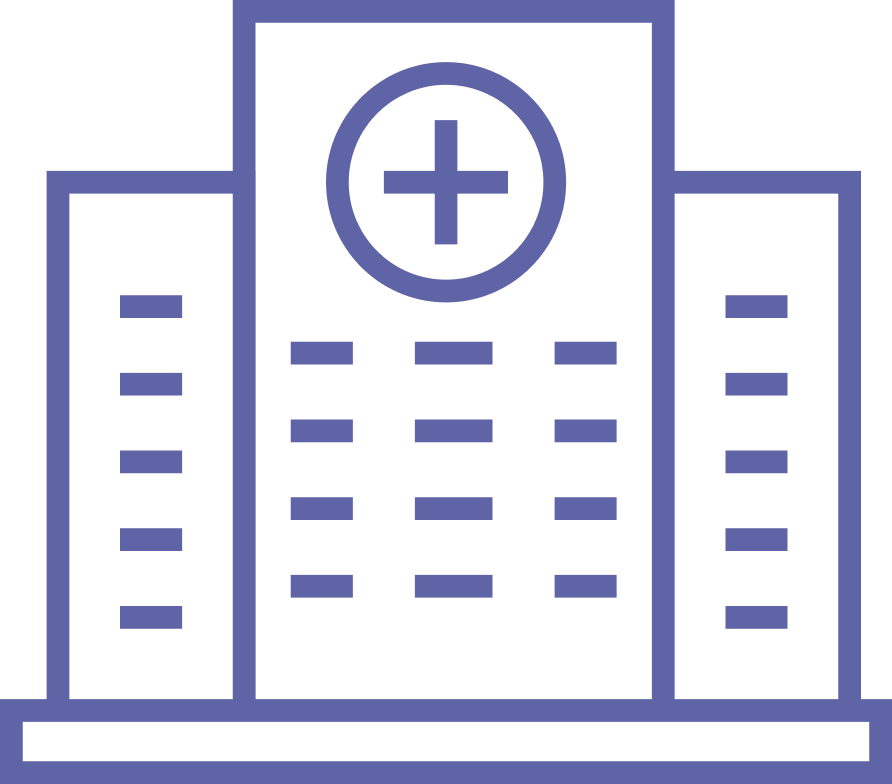 A machine-readable file with all prices
Consumer-friendly list of common health care services - 300 “shoppable services” as well as the lowest prices they will accept from consumers paying out of pocket
Who: Hospitals and their employees, not ASCs or non-employed physicians
Goal: Allow people to compare prices to shop for hospital services
When: January 1, 2021
Enforcement: CMS monitors complaints and audits websites, noncompliance penalty is $300 per day until Jan. 1, 2022, when it increases to $5,500 per day *
*CMS is considering expediting the timeframes by which it requires hospitals to come into full compliance upon submitting a corrective action plan and prioritizing action against hospitals that have failed entirely to post files. [see February 14, 2023 Health Affairs blog post ]
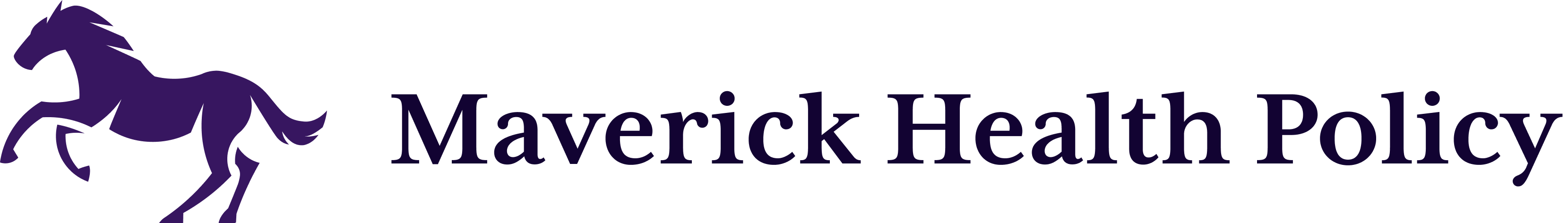 Health Plan Transparency in Coverage Rule
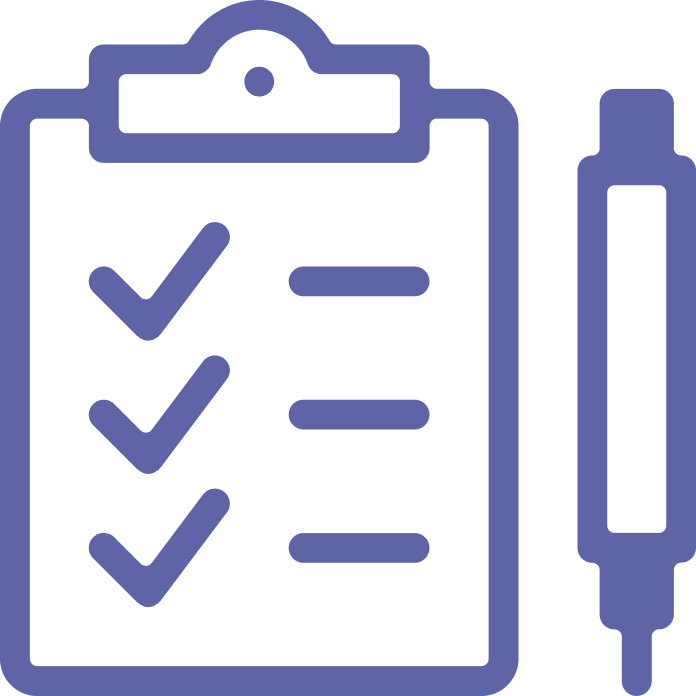 What: By July 1, 2022, plans must share price information via public machine-readable files
In-network negotiated payment rates
Out-of-network allowed amounts 
Pricing information for prescription drugs (deadline will be in later rulemaking)
By Jan 1, 2023, self-service tool showing personalized out-of-pocket costs for 500 prospective items and services 
By Jan 1, 2024, tool must include all items and services
Who: All health plans
Goal: Address wide variation in in-network rates, help insured people shop for health plans and uninsured negotiate charges
Enforcement: Oversight by state regulators; CMS may also require corrective actions and/or imposing a civil money penalty up to $100 per day.
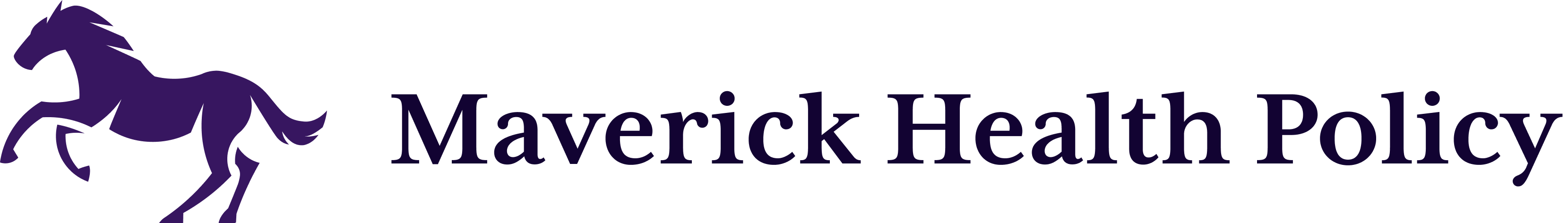 Basics: No Surprises Act
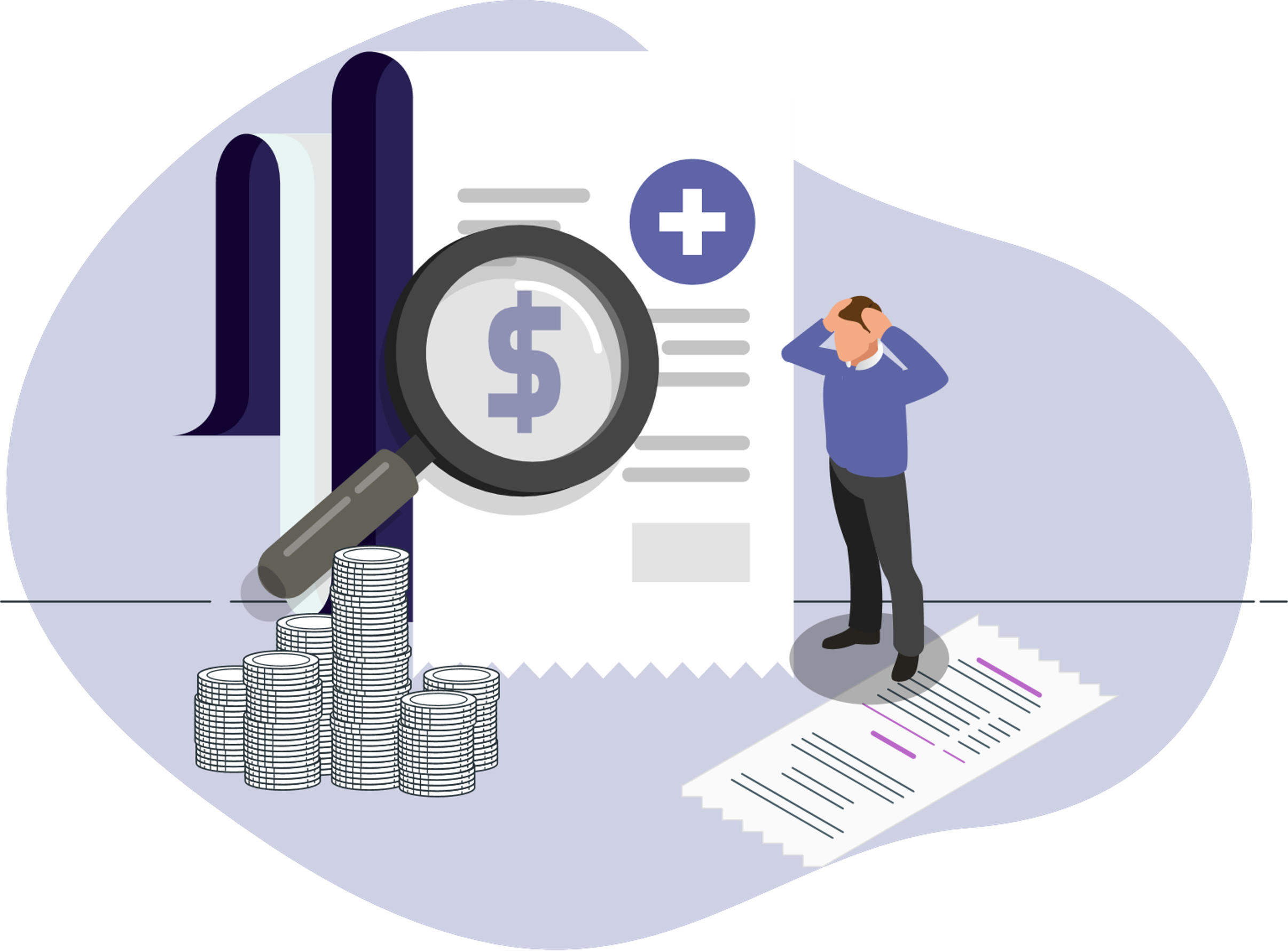 When: January 1, 2022
What: Holds patients harmless from big surprise medical bills:
Patients only pay in-network cost-sharing; providers can’t bill them without permission.
New arbitration process will settle fights about reimbursement and leave the patient out of it entirely. 
Includes multiple price transparency mandates for health plans and providers.
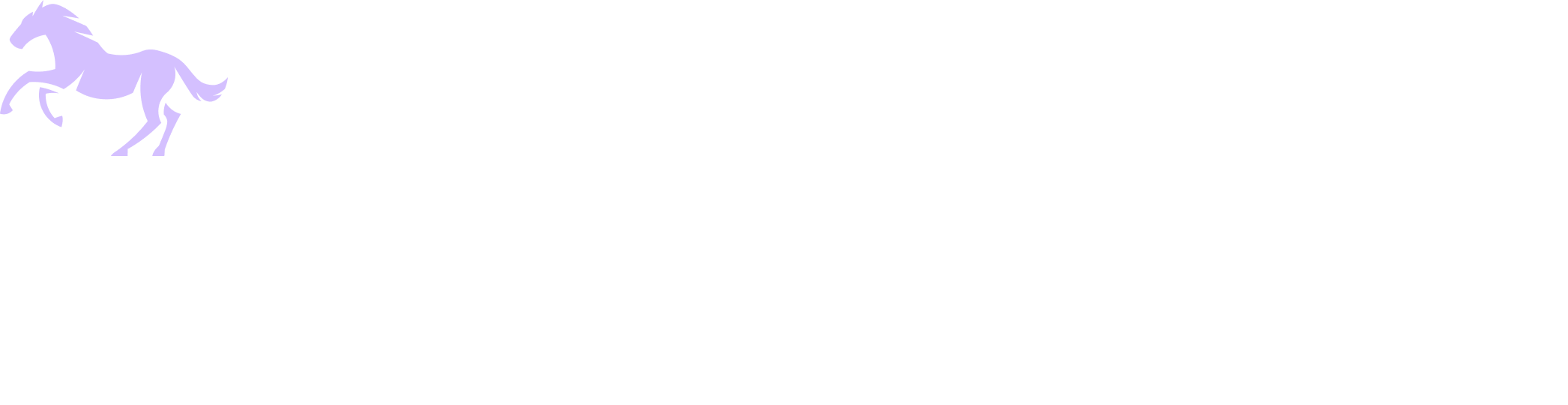 Most NSA Price Transparency Mandates Are Not Yet Implemented
Price Comparison Tool
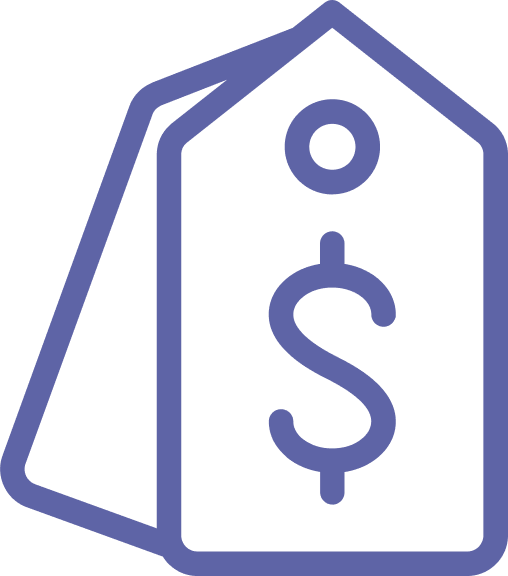 Good Faith Estimates for insured patients
Online Provider Directories
Consumer-facing tool must be available online showing price comparisons across providers
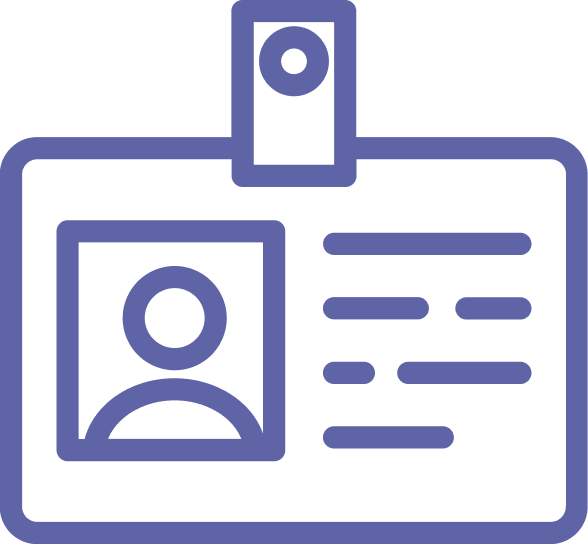 Cost-Sharing on 
Membership ID Cards
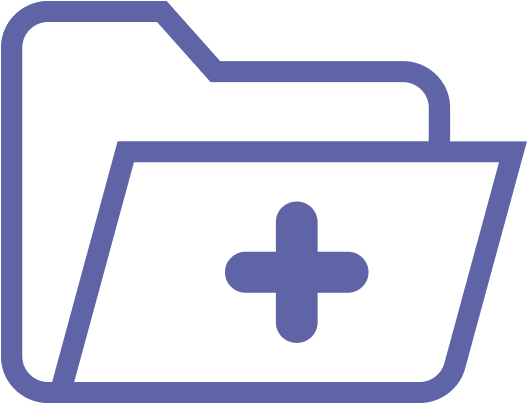 Machine-Readable Files and Prescription Drug Prices
Advance EOB
Providers must tell plans when things change
Consumers can request information about coverage BEFORE services are provided
Plans must verify and update every 90 days
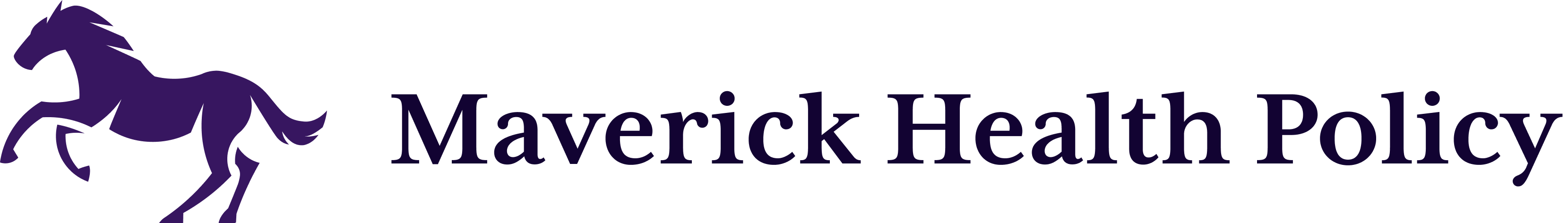 Price Transparency: Good Faith Estimate
Good faith estimates are an estimated cost of the anticipated items and services. At the baseline, the convening provider must include:
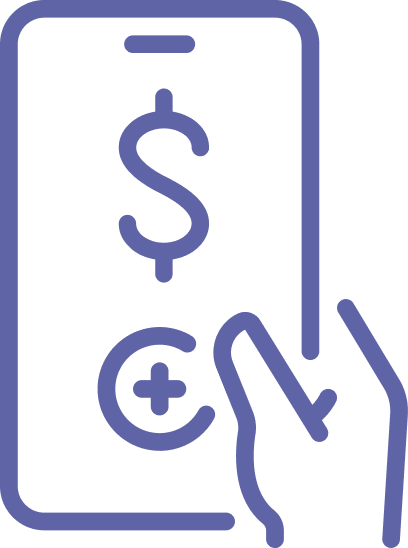 diagnosis and service codes, 
an itemized list and description of anticipated items and services and the expected charge, 
disclaimers -- GFEs are subject to change.
Other GFE Requirements:
Must include estimates from providers who deliver ancillary services
Must be delivered in 1-3 business days depending on how far a service is scheduled in advance
Effective January 1, 2022 for uninsured and self-paying patients.
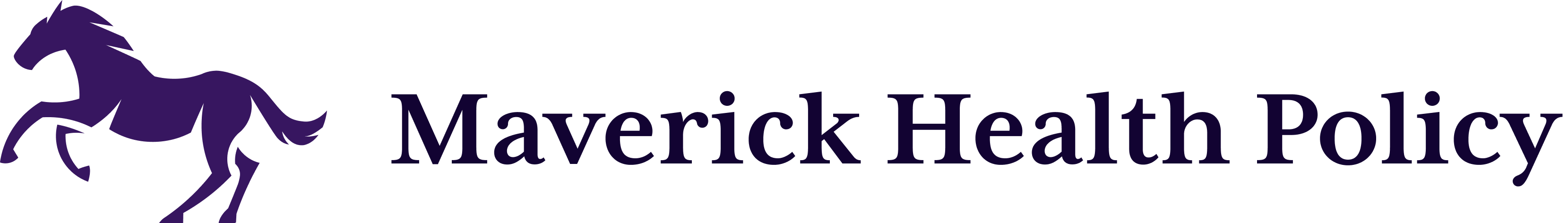 Price Transparency: Advanced Explanation of Benefits (AEOB)
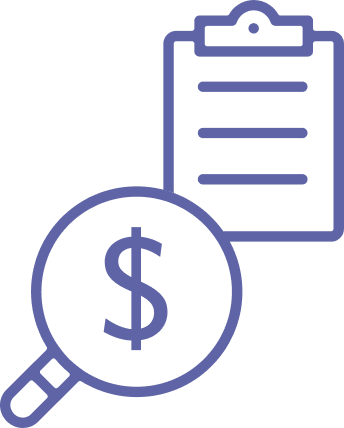 Advanced explanation of benefits means a health plan must provide patients with an estimate BEFORE a service takes place that includes:
A good faith estimate delivered by a provider
Information regarding the individual’s cost-sharing, deductibles, out-of-pocket expenses
Any applicable information on medical management techniques, such as prior authorizations
TIMEFRAME: 1-3 business days
No official operational details beyond what is written in the law. Not enforced until CMS issues a rule.
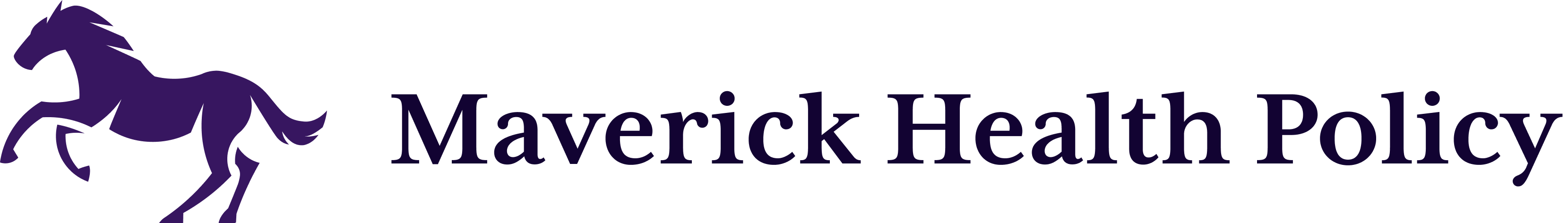 GFE & AEOB Operational Flow Chart
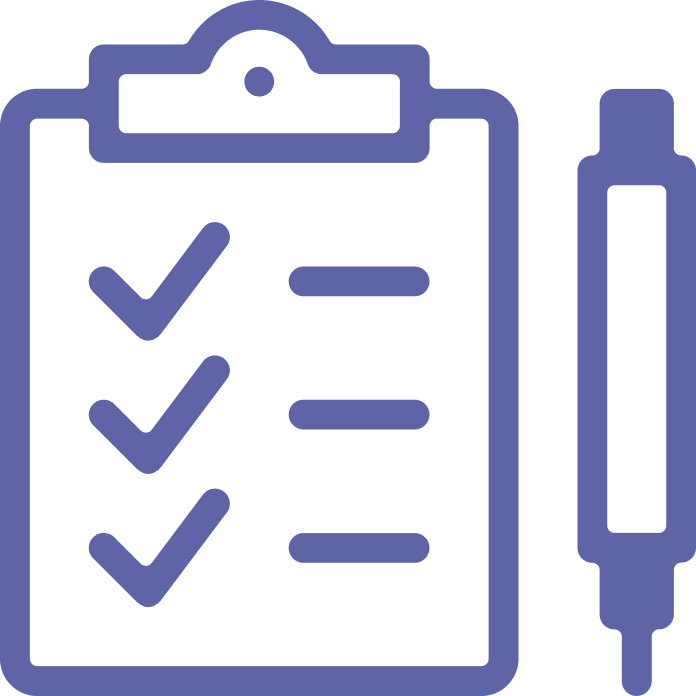 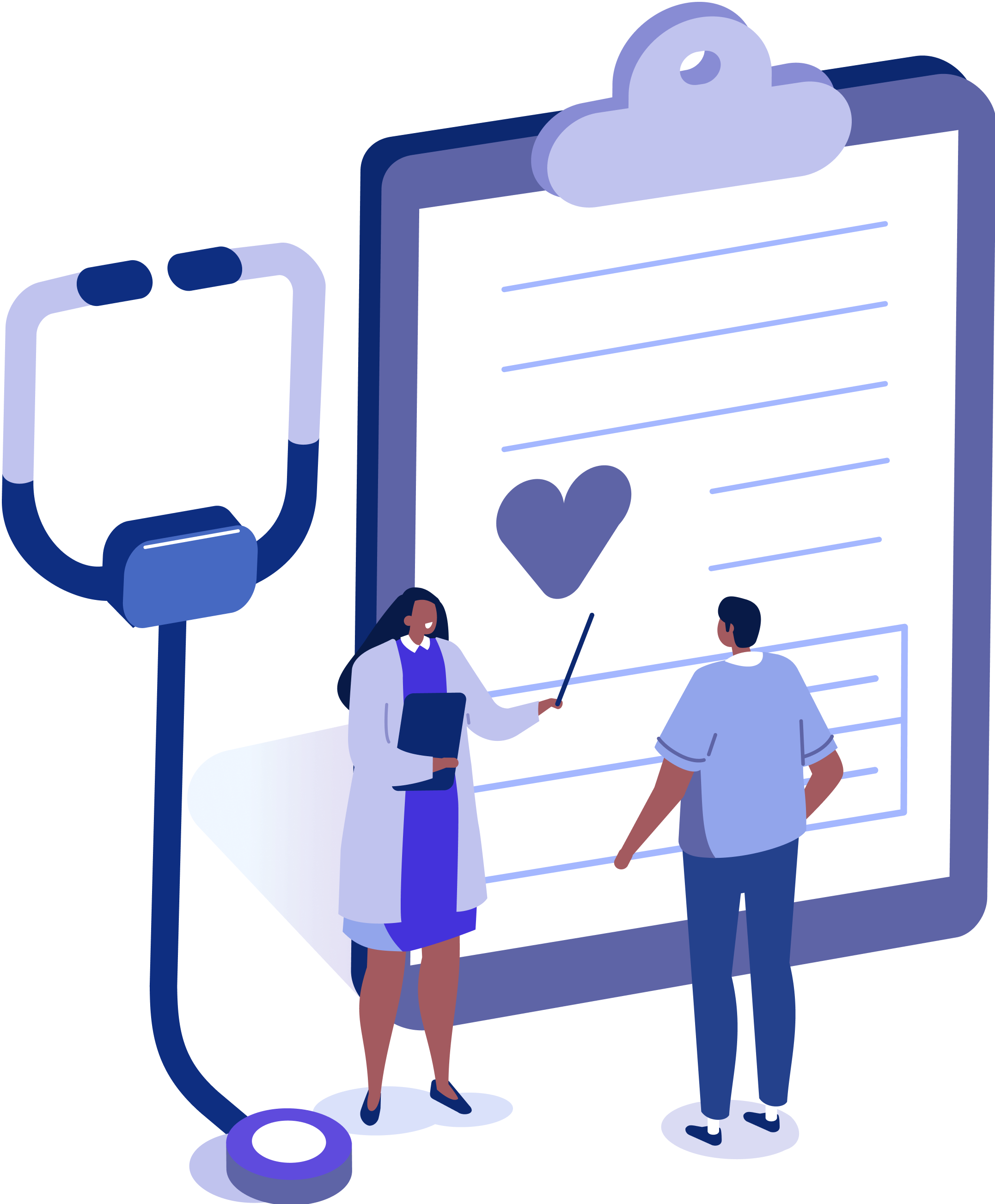 Ordering provider (“convening provider”) required to create a GFE and send to health plan
Patient’s health plan must generate an advanced explanation of benefits AEOB) and send to patient
Patient goes to doctor, gets a scheduled service
Insured
Are they insured?
Not insured or self-pay
There are no official  operational details on AEOBs; deferred until CMS creates a final rule on the process
How soon must the convening provider give this information to the patient?
Ordering provider (“convening provider”) required to directly give patient a GFE of all scheduled services
At the time of ordering, will other services be needed from a “co-provider”? (i.e. lab tests, anesthesiology)
Co-provider returns GFE of other services within 1 day of request
If a service is scheduled at least 10 business days before the date of service OR an uninsured patient requests a GFE

GFE must be furnished no later than 3 business day after scheduling or the request
If a service is scheduled at least 3 business days before the date of service

GFE must be furnished no later than 1 business day after scheduling
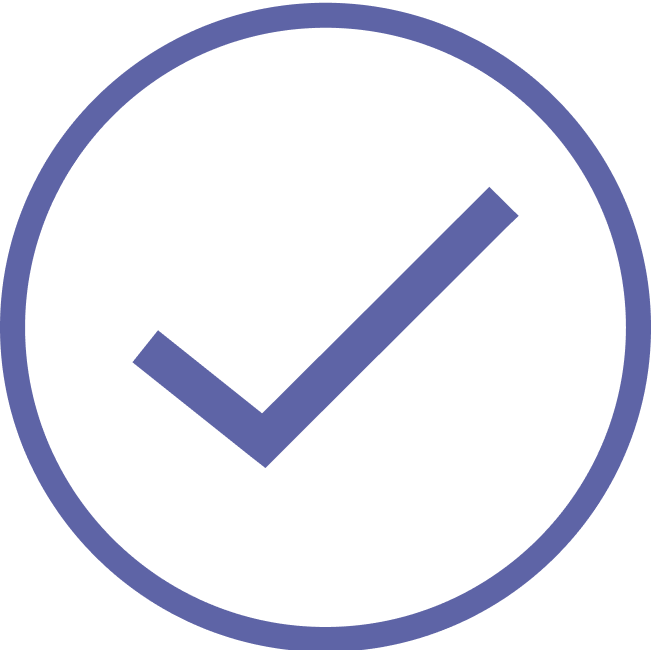 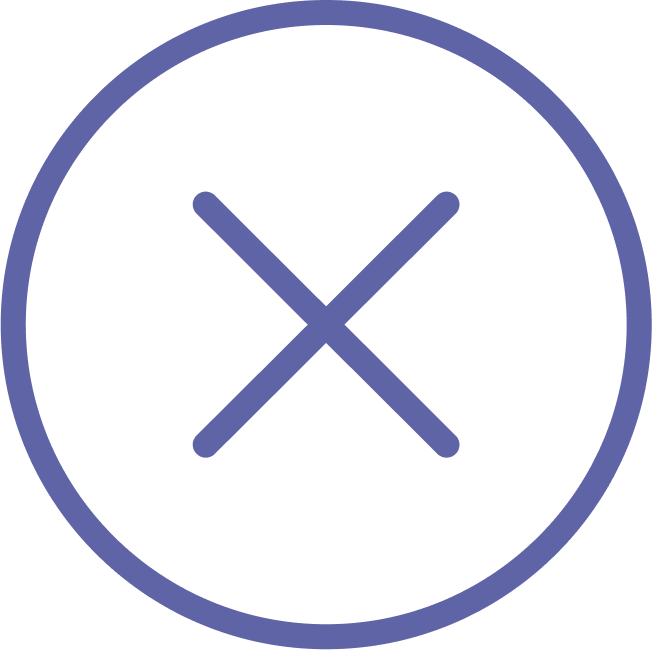 NO
YES
Issue GFE per step one
CMS has delayed enforcement of the requirement that GFEs include estimates from co-providers and co-facilities
Convening provider must ask co-provider for GFE within 1 business day of scheduling services
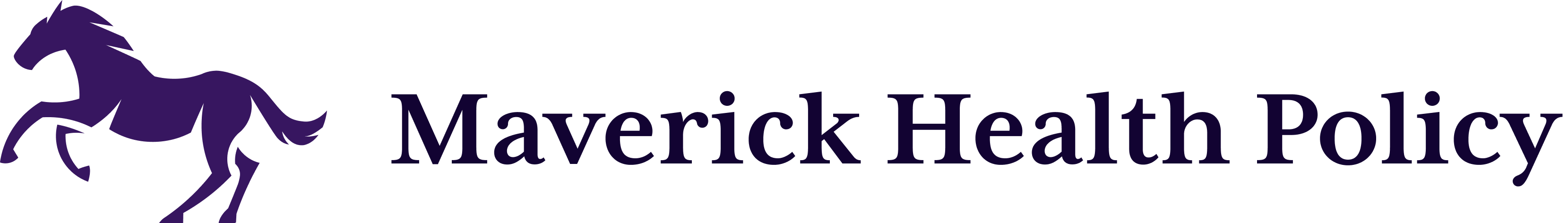 Price Transparency Deadlines
January 1 2022
Hospital Price Transparency
penalties increase
January 1 2021
Hospital Price Transparency
Machine-readable files and cost comparison tool
July 7 2022
Transparency in Coverage Rule
Machine-readable files
January 1 2023
Transparency in Coverage Rule
Cost-comparison tool for 500 shoppable services
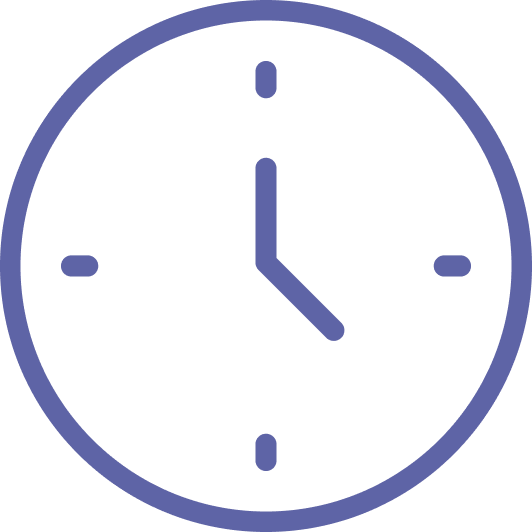 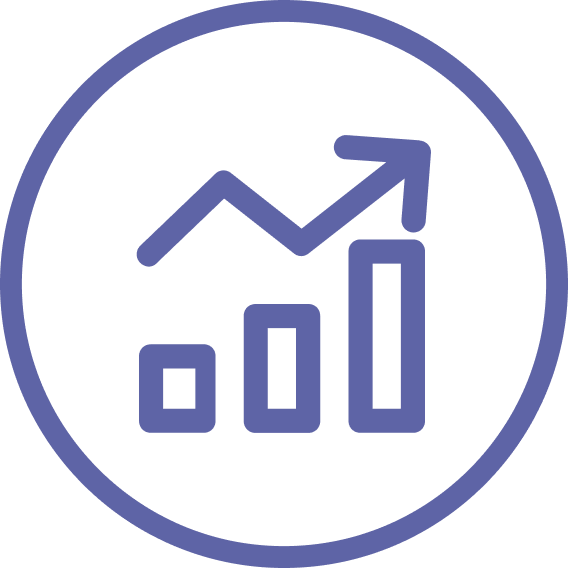 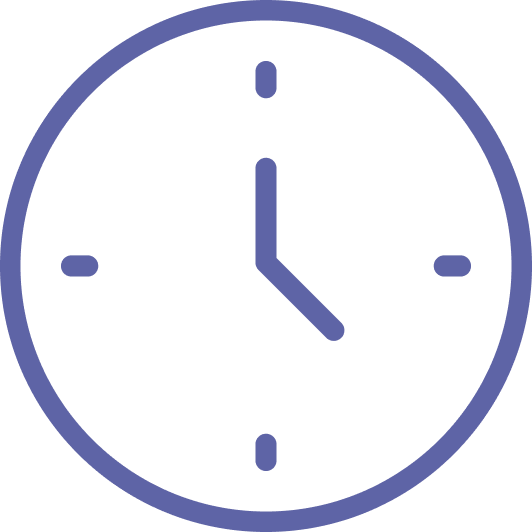 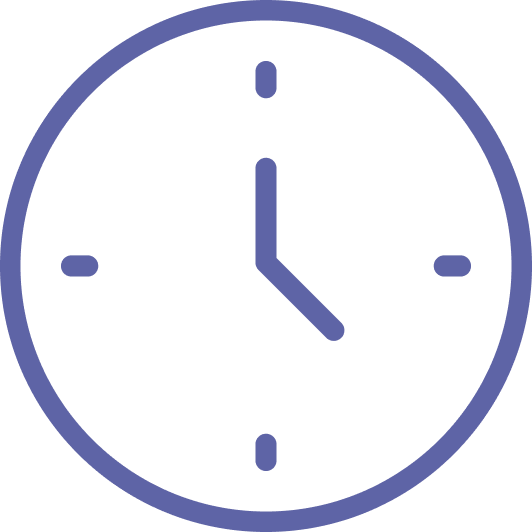 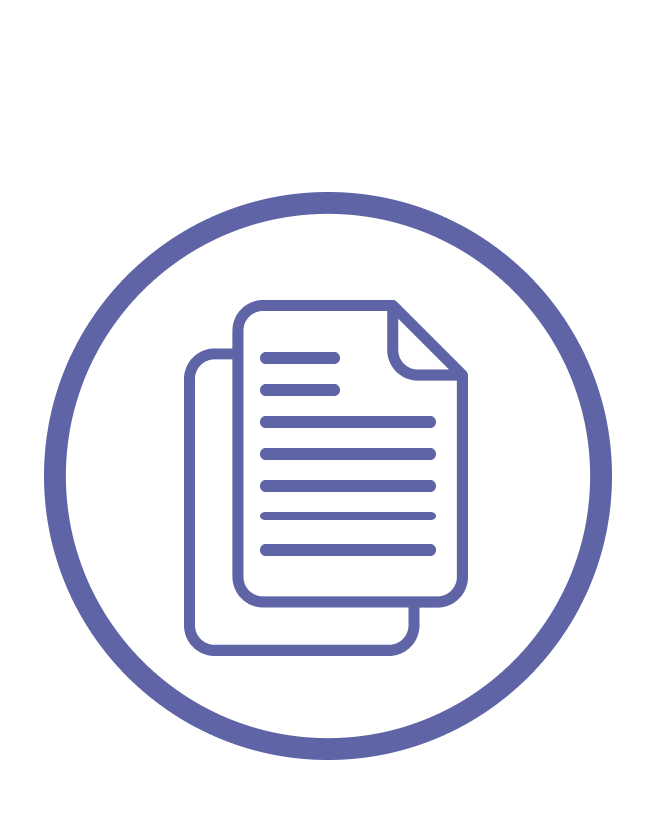 January 1 2022
No Surprises Act
GFE for uninsured individuals requirement in effect
September 14 2022
No Surprises Act
RFI for GFEs / AEOBs
January 1 2024
No Surprises Act
Cost-comparison tool for ALL shoppable services deadline
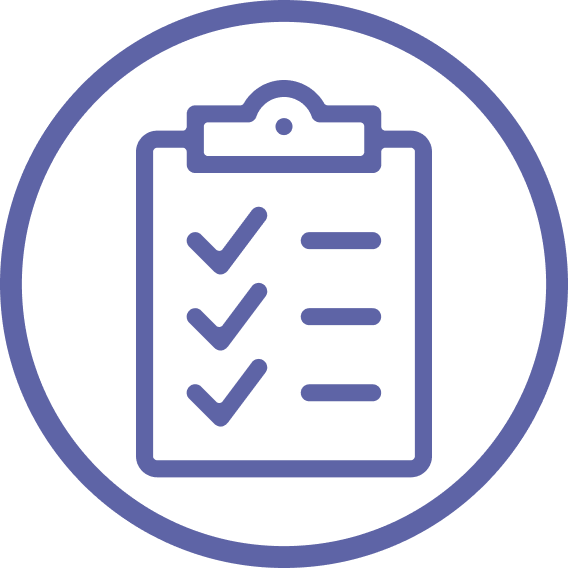 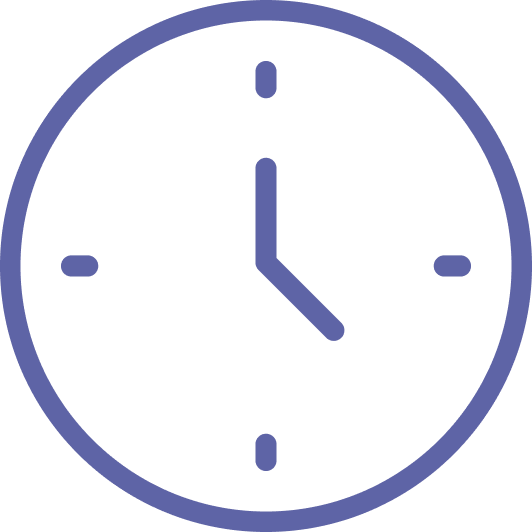 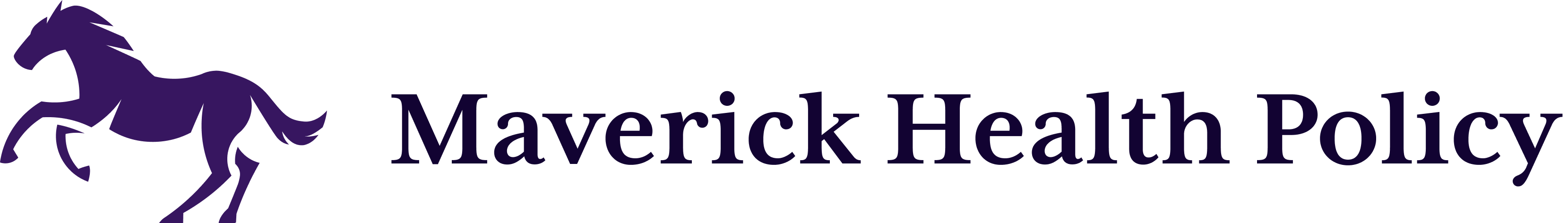